Σσς….
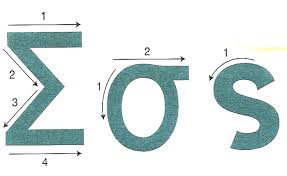 Ακολούθησε το 
σχήμα και γράψε
Σ  σ  ς στον αέρα
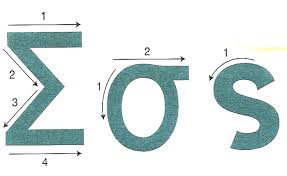 Βρες 3 ονόματα από Σ
Βρες 3 φαγητά από σ
Βρες 3 ζώα από σ
Γράψε το Σ
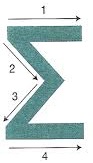 Γράψε το σ
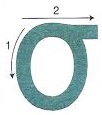 Γράψε το ς
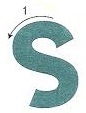 3 λέξεις 
που γράφουμε
με  Σ
3 λέξεις 
που γράφουμε
με  σ
3 λέξεις 
που τελειώνουν
με  ς
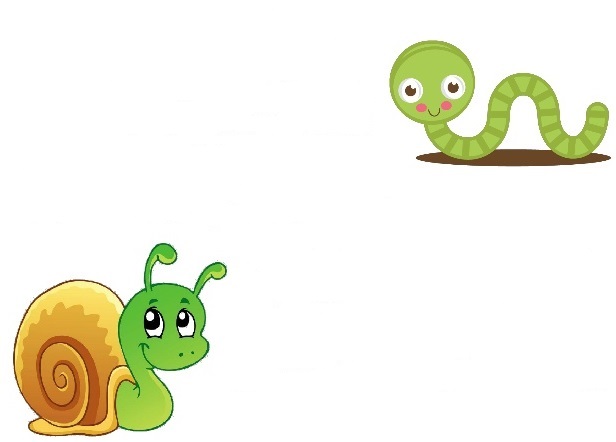 Βρες 
                   το
                                Σσς
Το στριμμένο το σκουλήκι
μέσα στη σαπουνοθήκη
πλένει ένα σαλιγκάρι.
«Στάσου» λέει «κι είσαι χάλια
μες στη σκόνη, μες στα σάλια.
Στάσου, σαματά μη κάνεις,
δε σε σκούπισα ακόμα.
Μη στριγγλίζεις… θα σου μπούνε
σαπουνάδες μες στο στόμα!»
Ταίριαξε τις λέξεις και φτιάξε μια ιστορία.
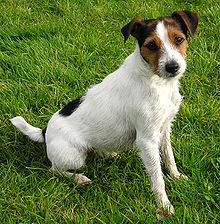 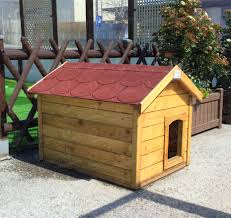 σκύλος
σπίτι
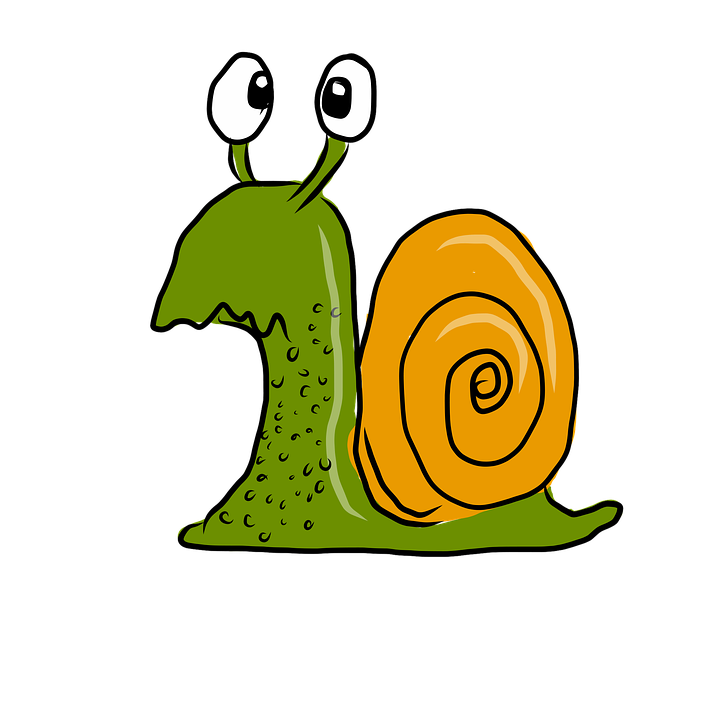 σαλιγκάρι
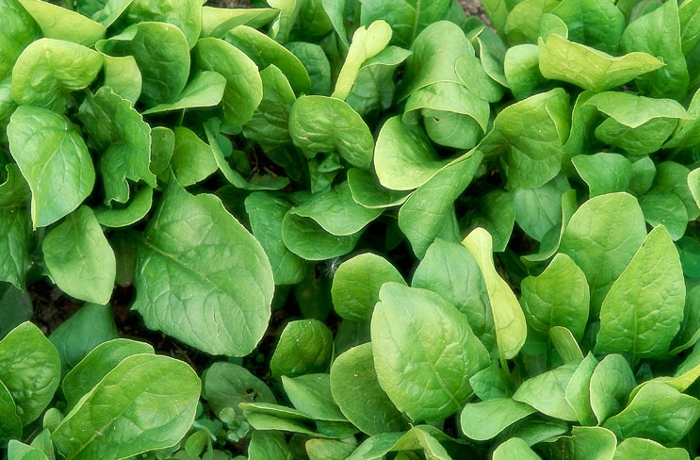 σπανάκι
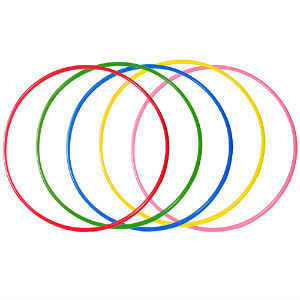 στεφάνια
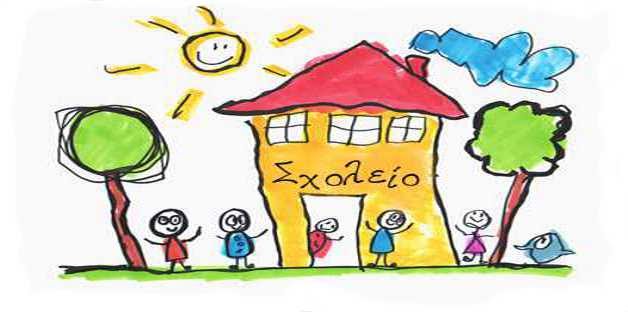 σχολείο
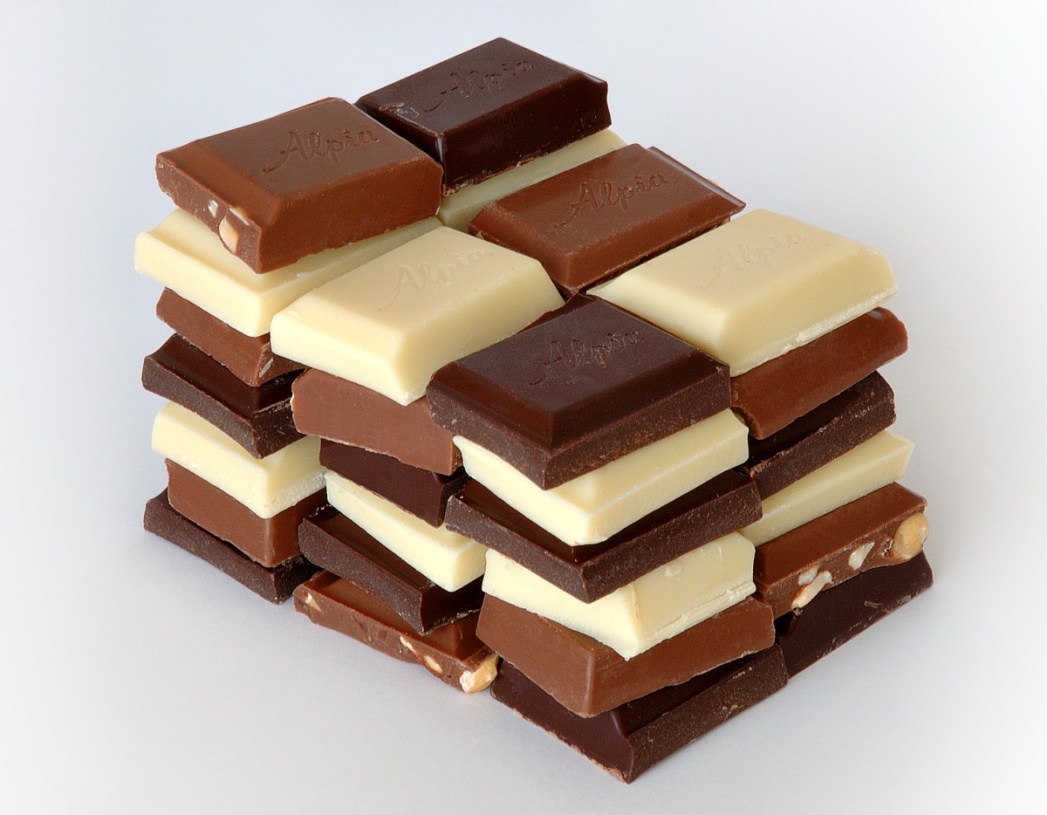 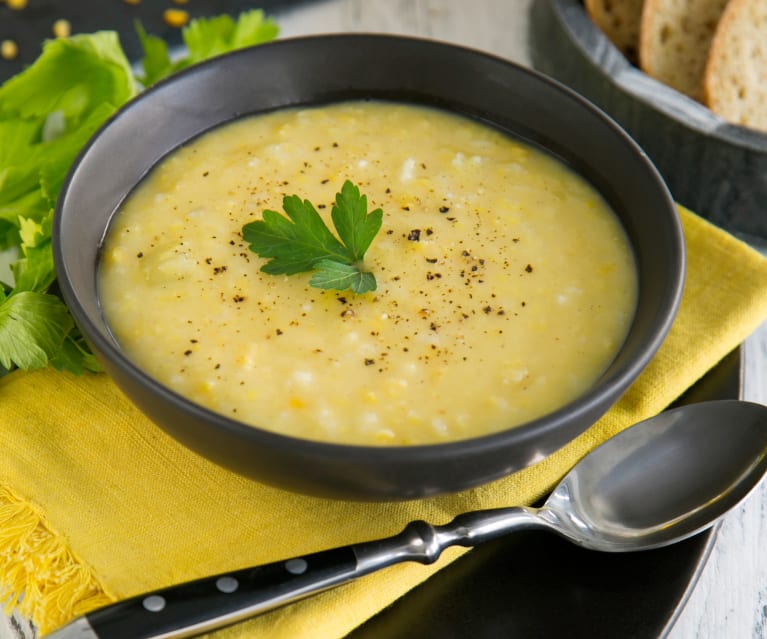 σούπα
σοκολάτα
Διάλεξε ένα υλικό και φταίξε το Σσς
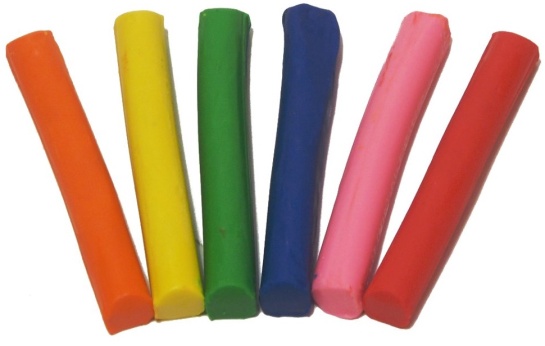 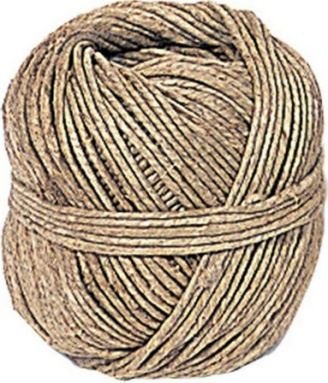 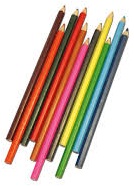 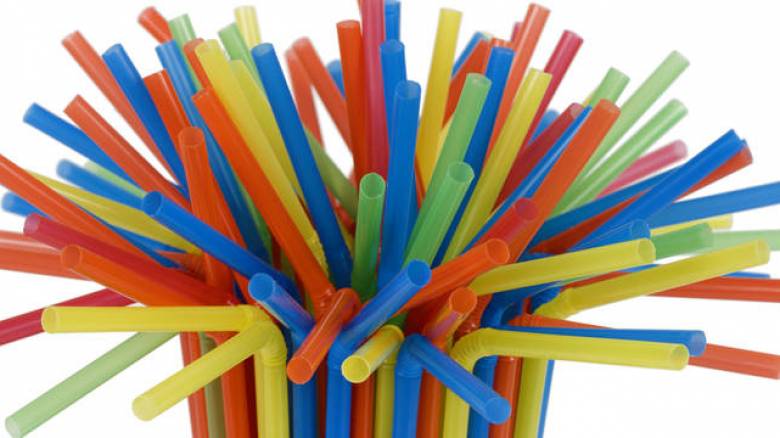 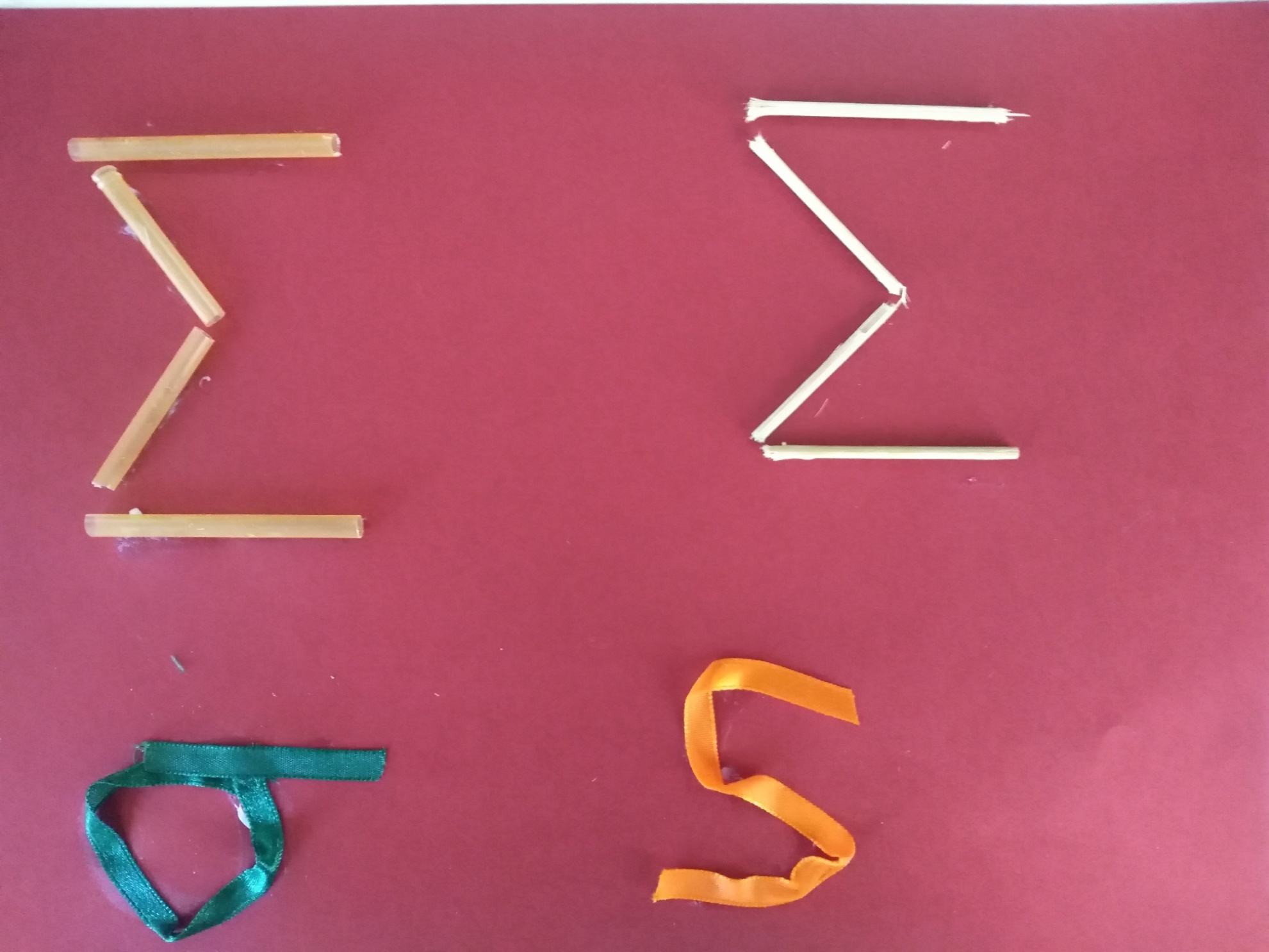 Συγχαρητήρια